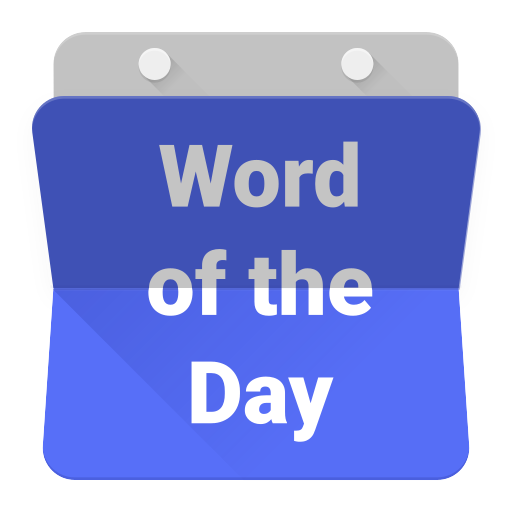 tikai
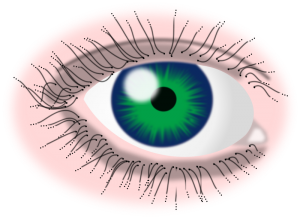 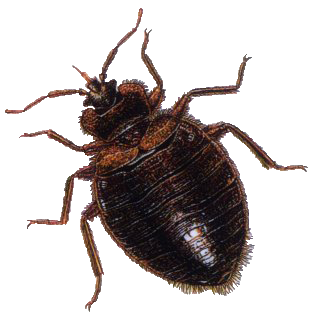 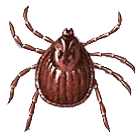 tikai
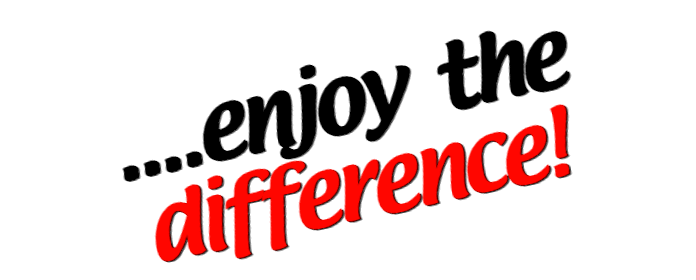 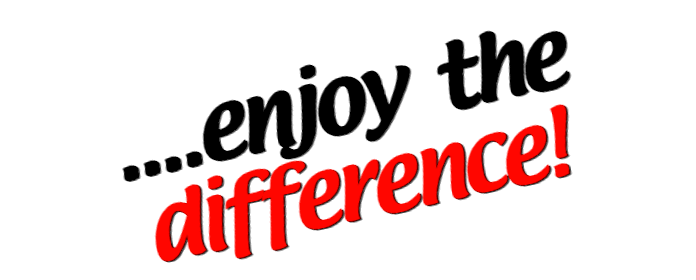 I’ll bet you’re thinking that “tikai”, pronounced “tick- eye”, describes a medical condition where a parasite attacks the eye, right?
Sorry to “differ” from you on this matter, but the noun “tikai” means “difference” or “distinction” in Indonesian.
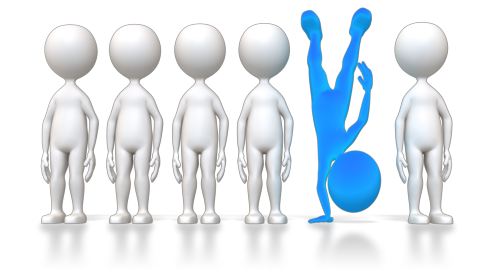 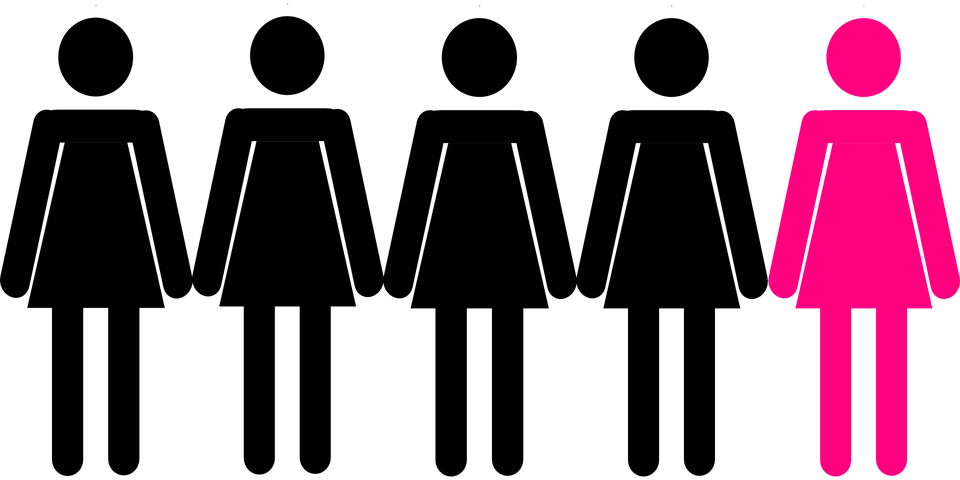 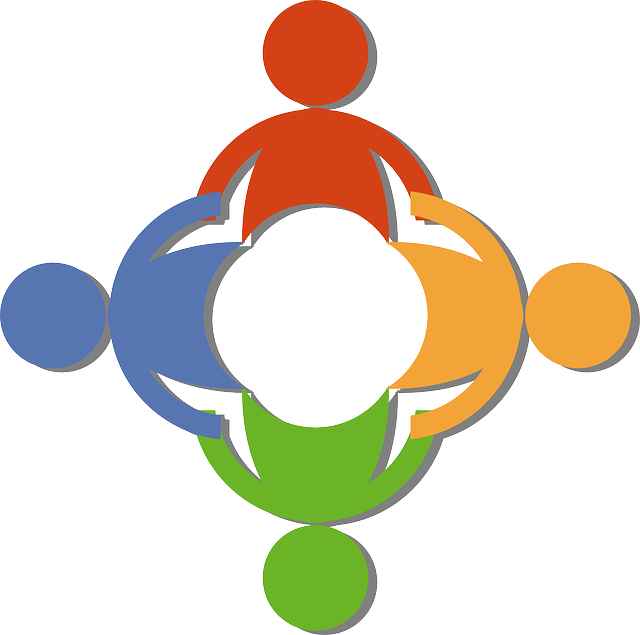 tikai
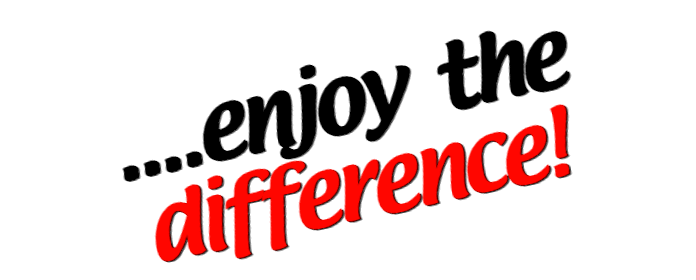 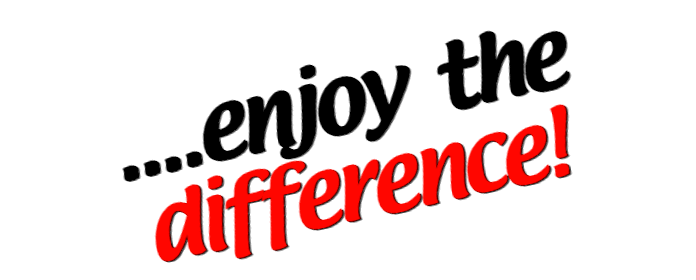 Can you tell the “tikai” between the two eyes below? The one on the left has “tick-eye” and the one on the right has the “tick” of approval!
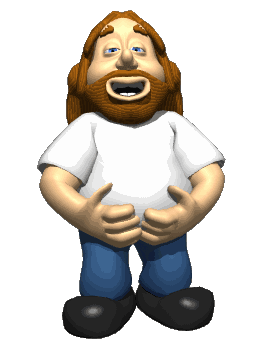 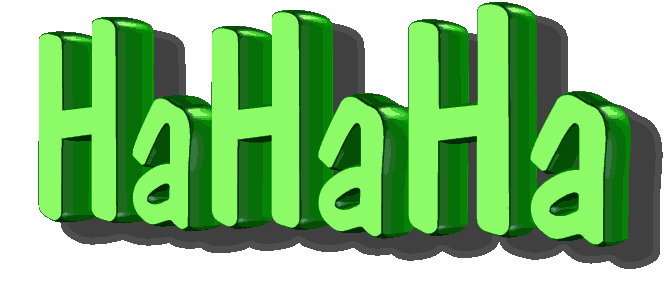 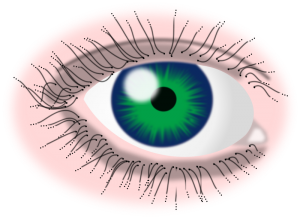 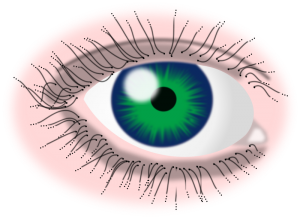 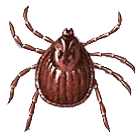 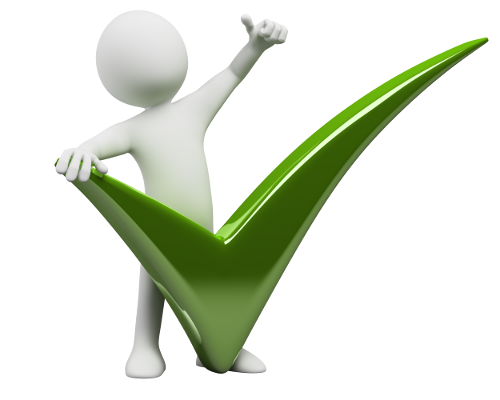